Academic Partnership Night2024-2025K Team: Ms. Dahunsi, Ms. Dawkins, and Mrs. Burns
Resources
Georgia Standards of Excellence
www.georgiastandards.org

AES Website for ClassLink 
https://www.fultonschools.org/alpharettaes

Family Handbook
Please read pages 7& 8 very closely
Schedule
7:50-9:50 Reading

9:50-10:20 AES Time

10:20-10:45 Writing

10:45-11:00 Recess

11:00-11:45 Specials

11:48-12:22 Lunch

12:25-1:25 Math

1:30-1:45 Recess

1:45-2:20 SS/Science/ SSS
[Speaker Notes: Snack]
Reading Block
Heggerty Lesson – Phonological Awareness
95 Core Phonics – Phonics Instruction
Wonders Lesson – Reading Comprehension skills/vocabulary
Rotations
Read to Self, iPads, Independent Work, Para Table, Teacher Table, ELA Word Building
Kindergarten ELA Resources
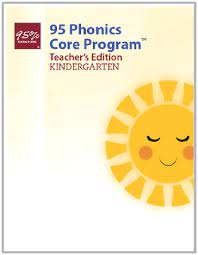 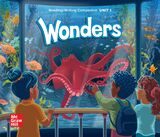 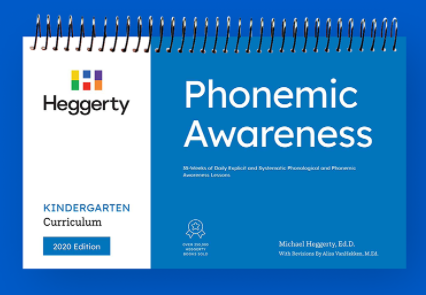 Explicit, targeted instruction based on foundational reading and comprehension.

Students will build background knowledge, experience shared reading, whole-group lessons, small group work, as well as phonics and word work.
5
[Speaker Notes: Durden 2 min.  Identify the 3 resources and their purposes. Give the Goldilocks analogy for how we selected them.]
95 Core Phonics Weekly Routine
[Speaker Notes: Carter-10 minutes
Concepts of Print are found in Lessons 1-4.  Students are introduced to academic language such as author, illustrator, cover and title
PA-daily 2 minute warm up or wrap up.
Letter-Sound Correspondence-students use pointer finger to trace a letter on laminated letter-sound strip that contains either 3 or 4 pairs of lowercase and uppercase letters and associated keywords.  
Letter Formation-students practice handwriting of lowercase and uppercase letters through explicit teaching through teaching modeling with stroke talk.  Letter practice is found in workbook .  The program uses a ball and stick font that is aligned with the Zaner-Bloser Handwriting approach.
Reading-Once 3 consonants and the first short vowel (a), teachers provide explicit instruction on blending words beginning in lessons 5 and 6. WD do and I Do of reading at the end of lesson 6.Reading noun phrases starts in lesson 7 and reading sentences starts in lesson 8. Afterwards, students are reading short stories soon after that.
Writing-Students begin writing a letter for a picture’s initial sound in lesson 2. Writing words begins in lesson 5, writing phrases in lesson 7, and writing sentences in lesson 13.
High Frequency Words- 3-5 HFWs are based on the Dolch pre-primer and primer lists.  Teacher finger stretch the sounds and show and discuss the spelling of each new word as well as use it in a phrase or sentence.]
Math
Unit 1 Numerical Reasoning: Numbers within 10
Unit 2 Geometric & Spatial Reasoning: 2-D shapes
Unit 3 Numerical Reasoning: How many? Numbers up to 20
Unit 4 Numerical Reasoning: Using numbers using numbers within 20
Unit 5 Numerical Reasoning: Addition & Subtraction
Unit 6 Geometric & Spatial Reasoning: 3-D shapes
Unit 7 Measurement & Data Reasoning

Workbooks will be sent home to supplement instruction.
[Speaker Notes: Explain Rotations
Explain different grade levels]
Science

 Physical Properties

 Motion

 Day and Night

 Rocks, Soil

 Living and Non-Living

Similarities/Differences in Organisms
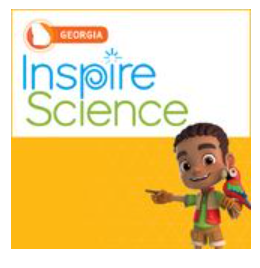 Workbook to support instruction.
[Speaker Notes: Hands on activities to teach standards]
Social Studies
   Where We Live
   Observing Labor Day
   Observing Columbus Day
   Observing Veterans Day
   Observing Thanksgiving   
     Day/ Christmas Day         
   Observing MLK Jr. Day      
   Observing Presidents Day
   Celebrating Our Nation
   Personal Finance
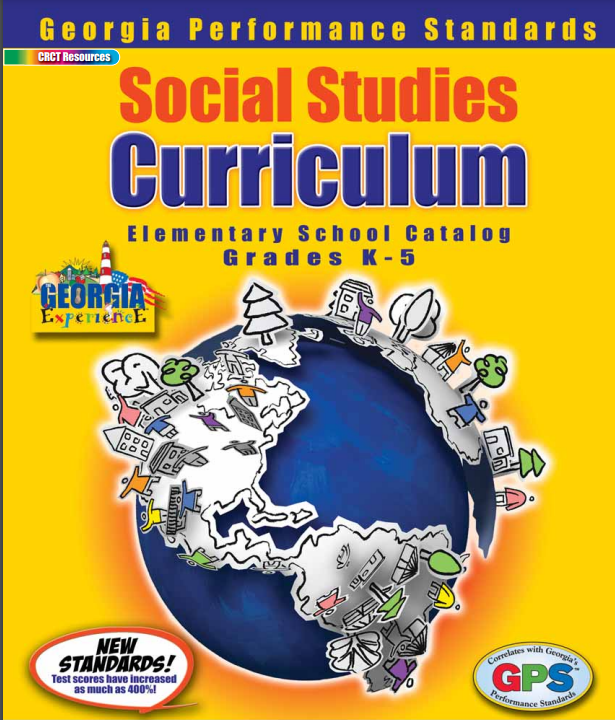 Workbook to support instruction.
[Speaker Notes: Labor Day]
Technology in the Classroom

  iPADS
  Interactive White Board
iReady
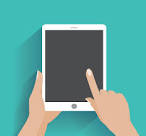 [Speaker Notes: iRead-Comprehensive online program for phonics and reading skills.]
AES Time

AES Time is a 30-minute block of time for enrichment and intervention based on student needs. It will change throughout the year.
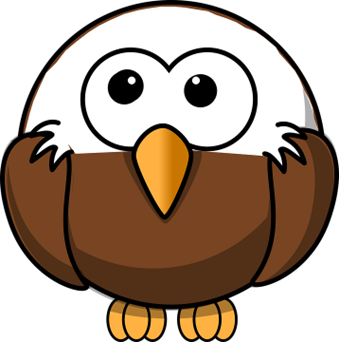 Grading
Major (45%) - Two majors every 9 weeks, will assess 7-9 standards. Students may recover only one major per 9 weeks.

Minor (40%) – Three minors every 9 weeks, will assess one standard or learning target (quiz, project, performance assessment)

Practice (15%) – Three practice every 9 weeks, (small group work, classwork with teacher feedback provided)

Report cards every 18 weeks and Progress report at 9 weeks and 27 weeks


Grading Scale
EM 90-100 Exceeding Mastery
M 80-89 Mastery
AM 70-79 Approaching Mastery
NYM 69< Not Yet Mastered 
NG No Grade
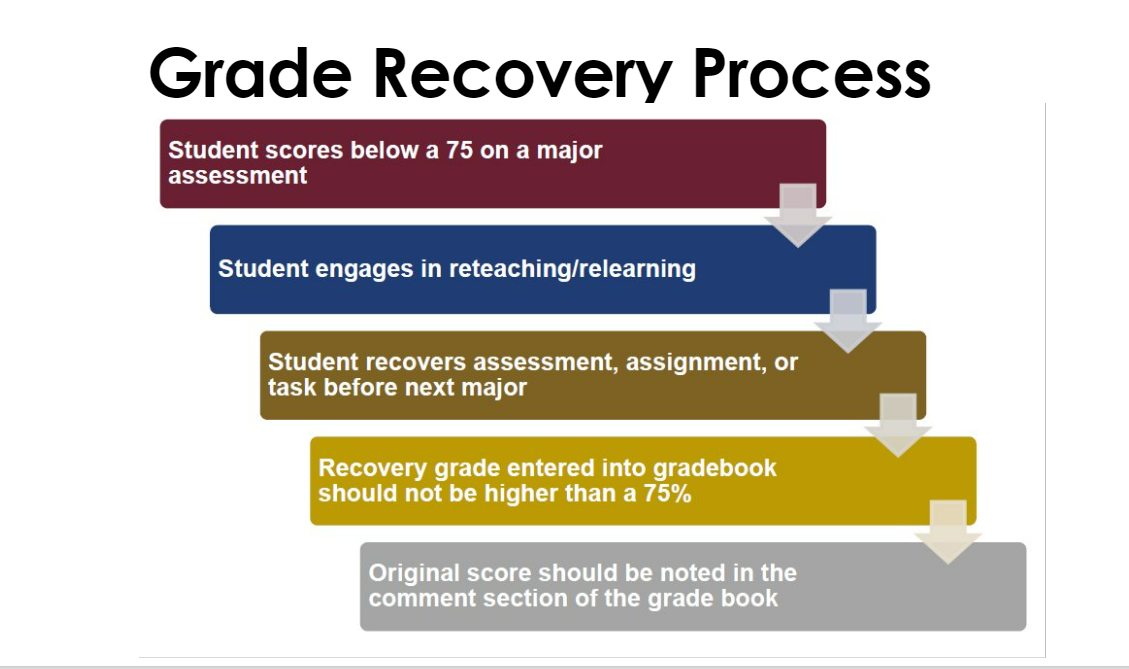 Communication/Discipline
Email

S.O.A. R. (Safe, Ownership, Attentive, Responsible) Matrix/ SOAR points/S.O.A.R. reminder 

Kindergarten Weekly Newsletter (smore)

Daily Red Folder
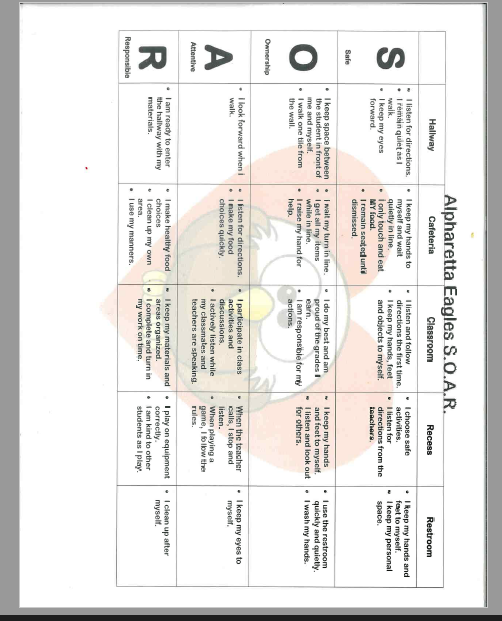 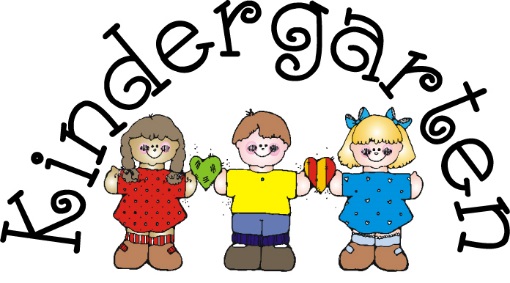 Thank you for coming tonight!  We are looking forward to a great year with your students!